Database Design: Logical Models: Normalization and The Relational Model
University of California, Berkeley
School of Information 
IS 257: Database Management
IS 257 – Fall 2015
Lecture Outline
Review
Conceptual Model and UML
Logical Model for the Diveshop database
Normalization
Relational Advantages and Disadvantages
IS 257 – Fall 2015
Lecture Outline
Normalization
Relational Advantages and Disadvantages
IS 257 – Fall 2015
Normalization
Normalization theory is based on the observation that relations with certain properties are more effective in inserting, updating and deleting data than other sets of relations containing the same data
Normalization is a multi-step process beginning with an “unnormalized” relation
Hospital example from Atre, S. Data Base: Structured Techniques for Design, Performance, and Management.
IS 257 – Fall 2015
Normal Forms
First Normal Form (1NF)
Second Normal Form (2NF)
Third Normal Form (3NF)
Boyce-Codd Normal Form (BCNF)
Fourth Normal Form (4NF)
Fifth Normal Form (5NF)
IS 257 – Fall 2015
Normalization
Unnormalized Relations
First normal form
Functional dependencyof nonkey attributes on the primary key - Atomic values only
Second normal form
No transitive dependency between nonkey attributes
Third normal form
Boyce-
Codd and
Higher
Full Functional dependencyof nonkey attributes on the primary key
All determinants are candidate keys - Single multivalued dependency
IS 257 – Fall 2015
Unnormalized Relations
First step in normalization is to convert the data into a two-dimensional table
In unnormalized relations data may repeat within a column
IS 257 – Fall 2015
Unnormalized Relation
IS 257 – Fall 2015
First Normal Form
To move to First Normal Form a relation must contain only atomic values at each row and column.
No repeating groups
A column or set of columns is called a Candidate Key when its values can uniquely identify the row in the relation.
IS 257 – Fall 2015
First Normal Form
IS 257 – Fall 2015
1NF Storage Anomalies
Insertion: A new patient has not yet undergone surgery -- hence no surgeon # -- Since surgeon # is part of the key we can’t insert.
Insertion: If a surgeon is newly hired and hasn’t operated yet -- there will be no way to include that person in the database.
Update: If a patient comes in for a new procedure, and has moved, we need to change multiple address entries.
Deletion (type 1): Deleting a patient record may also delete all info about a surgeon.
Deletion (type 2): When there are functional dependencies (like side effects and drug) changing one item eliminates other information.
IS 257 – Fall 2015
Second Normal Form
A relation is said to be in Second Normal Form when every nonkey attribute is fully functionally dependent on the primary key.
That is, every nonkey attribute needs the full primary key for unique identification
This is typically accomplished by projecting (think splitting) the relations into simpler relations with simpler keys
IS 257 – Fall 2015
Second Normal Form
IS 257 – Fall 2015
Second Normal Form
IS 257 – Fall 2015
Second Normal Form
IS 257 – Fall 2015
1NF Storage Anomalies Removed
Insertion: Can now enter new patients without surgery.
Insertion: Can now enter Surgeons who haven’t operated.
Deletion (type 1): If Charles Brown dies the corresponding tuples from Patient and Surgery tables can be deleted without losing information on David Rosen.
Update: If John White comes in for third time, and has moved, we only need to change the Patient table
IS 257 – Fall 2015
2NF Storage Anomalies
Insertion: Cannot enter the fact that a particular drug has a particular side effect unless it is given to a patient.
Deletion: If John White receives some other drug because of the penicillin rash, and a new drug and side effect are entered, we lose the information that penicillin can cause a rash
Update: If drug side effects change (a new formula) we have to update multiple occurrences of side effects.
IS 257 – Fall 2015
Third Normal Form
A relation is said to be in Third Normal Form if there is no transitive functional dependency between nonkey attributes
When one nonkey attribute can be determined with one or more nonkey attributes there is said to be a transitive functional dependency.
The side effect column in the Surgery table is determined by the drug administered 
Side effect is transitively functionally dependent on drug so Surgery is not 3NF
IS 257 – Fall 2015
Third Normal Form
IS 257 – Fall 2015
Third Normal Form
IS 257 – Fall 2015
2NF Storage Anomalies Removed
Insertion: We can now enter the fact that a particular drug has a particular side effect in the Drug relation.
Deletion: If John White recieves some other drug as a result of the rash from penicillin, but the information on penicillin and rash is maintained.
Update: The side effects for each drug appear only once.
IS 257 – Fall 2015
Boyce-Codd Normal Form
Most 3NF relations are also BCNF relations.
A 3NF relation is NOT in BCNF if:
Candidate keys in the relation are composite keys (they are not single attributes)
There is more than one candidate key in the relation, and
The keys are not disjoint, that is, some attributes in the keys are common
IS 257 – Fall 2015
Most 3NF Relations are also BCNF – Is this one?
IS 257 – Fall 2015
BCNF Relations
IS 257 – Fall 2015
Fourth Normal Form
Any relation is in Fourth Normal Form if it is BCNF and any multivalued dependencies are trivial
Eliminate non-trivial multivalued dependencies by projecting into simpler tables
IS 257 – Fall 2015
Fourth Normal Form Example
IS 257 – Fall 2015
Fourth Normal Form Example
Each row indicates that a particular restaurant can delivery a particular kind of pizza to a particular city.
There are NO non-key attributes because the only key is (Restaurant, Pizza Variety, Delivery Area).
But, if we assume that the Pizza Varieties for a given Restaurant are the same regardless of the delivery area, then it is NOT in fourth normal form.
IS 257 – Fall 2015
Fourth Normal Form Example
The table features two non-trivial multivalued dependencies on the Restaurant attribute (which is not a superkey)
These are:
Restaurant ->> Pizza Variety
Restaurant ->> Delivery Area
This leads to redundancy in the table (e.g., we are told three times that Zoppo’s has Thick Crust)
IS 257 – Fall 2015
Fourth Normal Form Example
If Zoppo’s Pizza starts producing Cheese Crust pizzas then we will need to add multiple rows, one for each of Zoppo's delivery areas
And there’s nothing to stop us from doing this incorrectly by not including each delivery area
To eliminate these anomalies, the facts about varieties offered can be put in a different table from the facts about delivery areas
This gives us two tables that are both in 4NF
IS 257 – Fall 2015
Fourth Normal Form Example
IS 257 – Fall 2015
Fourth Normal Form Example
But, suppose that the pizza varieties offered by a restaurant sometimes did legitimately vary from one delivery area to another, the original three-column table would satisfy 4NF
IS 257 – Fall 2015
Fifth Normal Form
A relation is in 5NF if every join dependency in the relation is implied by the keys of the relation
And if it cannot have a lossless decomposition into any number of smaller tables
Implies that relations that have been decomposed in previous NF can be recombined via natural joins to recreate the original NF relations
IS 257 – Fall 2015
Normalization
Normalization is performed to reduce or eliminate Insertion, Deletion or Update anomalies.
However, a completely normalized database may not be the most efficient or effective implementation.
“Denormalization” is sometimes used to improve efficiency.
IS 257 – Fall 2015
Normalizing to death
Normalization splits database information across multiple tables.
To retrieve complete information from a normalized database, the JOIN operation must be used.
JOIN tends to be expensive in terms of processing time, and very large joins are very expensive.
IS 257 – Fall 2015
Denormalization
Usually driven by the need to improve query speed
Query speed is improved at the expense of more complex or problematic DML (Data manipulation language) for updates, deletions and insertions.
IS 257 – Fall 2015
Downward Denormalization
Before:
After:
Customer   
ID
Address
Name
Telephone
Order   
Order No
Date Taken
Date Dispatched
Date Invoiced
Cust ID
Order   
Order No
Date Taken
Date Dispatched
Date Invoiced
Cust ID
Cust Name
Customer   
ID
Address
Name
Telephone
IS 257 – Fall 2015
Upward Denormalization
Order   
Order No
Date Taken
Date Dispatched
Date Invoiced
Cust ID
Cust Name
Order Price
Order Item   
Order No
Item No
Item Price
Num Ordered
Order   
Order No
Date Taken
Date Dispatched
Date Invoiced
Cust ID
Cust Name
Order Item   
Order No
Item No
Item Price
Num Ordered
IS 257 – Fall 2015
Using RDBMS to help normalize
Example database: Cookie
Database of books, libraries, publisher and holding information for a shared (union) catalog
IS 257 – Fall 2015
Cookie relationships
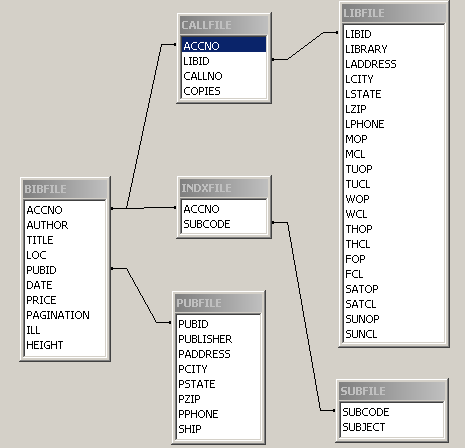 IS 257 – Fall 2015
Cookie BIBFILE relation
IS 257 – Fall 2015
How to Normalize?
Currently no way to have multiple authors for a given book, and there is duplicate data spread over the BIBFILE table
Can we use the DBMS to help us normalize?
It is possible (but takes a bit more SQL knowledge than has been hinted at so far)
We will return to this problem later
But CONCEPTUALLY…
IS 257 – Fall 2015
Using RDBMS to Normalize
Create a new table for Authors that includes author name and an automatically incrementing id number (for primary key)
Populate the table using the unique author names (which get assigned id numbers) by extracting them from the BIBFILE…
	CREATE TABLE AUTHORS (AU_ID INT AUTO_INCREMENT PRIMARY KEY)           AS SELECT DISTINCT (Author) from BIBFILE; 
Create a new table containing a author_id and an ACCNO
Populate the new table by matching the Authors and BIBFILE names…
	CREATE TABLE AU_BIB (AU_ID INT, ACCNO INT) AS SELECT AUTHORS.AU_ID, BIBFILE.ACCNO FROM AUTHORS, BIBFILE WHERE AUTHORS.Author = BIBFILE.Author;
Drop the Author name column from BIBFILE
	ALTER TABLE BIBFILE DROP COLUMN Author
IS 257 – Fall 2015
Lecture Outline
Review
Logical Model for the Diveshop database
Normalization
Relational Advantages and Disadvantages
IS 257 – Fall 2015
Advantages of RDBMS
Relational Database Management Systems (RDBMS)
Possible to design complex data storage and retrieval systems with ease (and without conventional programming).
Support for ACID transactions
Atomic 
Consistent
Independent
Durable
IS 257 – Fall 2015
Advantages of RDBMS
Support for very large databases
Automatic optimization of searching (when possible)
RDBMS have a simple view of  the database that conforms to much of the data used in business
Standard query language (SQL)
IS 257 – Fall 2015
Disadvantages of RDBMS
Until recently, no real support for complex objects such as documents, video, images, spatial or time-series data. (ORDBMS add -- or make available support for these)
Often poor support for storage of complex objects from OOP languages (Disassembling the car to park it in the garage)
Usually no efficient and effective integrated support for things like text searching within fields (MySQL now does have simple keyword searching with index support, but no ranking)
IS 257 – Fall 2015
Effectiveness and Efficiency Issues for DBMS
Our primary focus has been, and will continue to be, on the relational model
Any column in a relational database can be searched for values 
To improve efficiency indexes using storage structures such as BTrees and Hashing are used
But many useful functions are not indexable and require complete scans of the the database
IS 257 – Fall 2015
Example: Text Fields
In conventional RDBMS, when a text field is indexed, only exact matching of the text field contents (or Greater-than and Less-than). 
Can search for individual words using pattern matching, but a full scan is required.
Text searching is still done best (and fastest) by specialized text search programs (Search Engines) that we will look at more later
IS 257 – Fall 2015
Next Week
(Re)Introduction to SQL
More on Logical Design/Normalization
Physical Design
IS 257 – Fall 2015